School Committee Self-Evaluation
MASC/MASS Joint Conference
November 4, 2016  

Margaret Driscoll & Jessica Dugan
Melrose Public Schools
[Speaker Notes: Why are we even having this discussion?
“There’s only one real self-evaluation for School Committees: the ballot box.”
Ballot boxes are political and may or may not truly reflect whether you are governing effectively
A self-evaluation can help your team parse out the answer to that question using high standards, best practices, and setting a path toward improvement]
What is it?
Demonstration of commitment to a climate of respect and trust
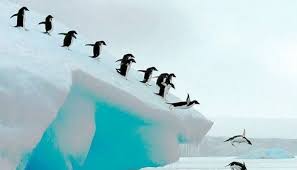 [Speaker Notes: * Penguins innately understand order and protocol – we can learn something from them!]
Foundation for Evaluation: Policy BAA
The Committee will measure its performance <how often?> using <what tool(s)?>. 
Facilitated by <who?>, the Committee will conduct its self-evaluation and discuss the results<when?>. 
Implied in the concept of evaluation is an assumption that individuals and Committees are capable of improvement. The idea behind the self-evaluation is that the performance of the Committee will be improved if evaluation is carried out systematically in accordance with good planning, conscientious follow-through, and careful assessment of results.
[Speaker Notes: This is the template for the Melrose policy. It is slightly different from the MASC template policy and this policy in other districts. Do you have this kind of policy? How is it written? When was the last time you reviewed it? Does it meet your current needs?]
Bases for Measurement: Options
Protocols
Goals
Governance
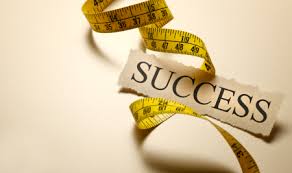 [Speaker Notes: School committees shape the future – we govern – we don’t micromanage
But we still have actionable responsibilities
Let the community know your intentions (we’re going to do <these things> and show them the development and evaluation process. Invite questions and comments.
Remember Mike Gilbert’s tagline quote from Edmund Burke: “Your representative owes you, not his industry only, but his judgment; and he betrays instead of serving you if he sacrifices it to your opinion.”]
Protocols
Sample categories
Support the educational welfare and well-being of all students
Demonstrate professional and collegial relations with one another
Dedicate ourselves to establishing and maintaining effective communication

Timeline
Create
Review and sign
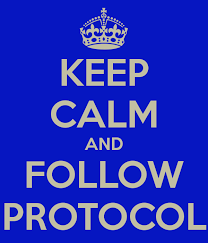 [Speaker Notes: Protocols in this case are codes of conduct. It helps you focus your work on your beliefs and filter your discussion based on mutual agreements.
These are from Melrose but there are variations throughout the state – you can Google
Never a bad time to implement!
You are evaluating your team and the agreements you’ve made to behave in certain ways]
Goals
Overarching
SMART
Action items
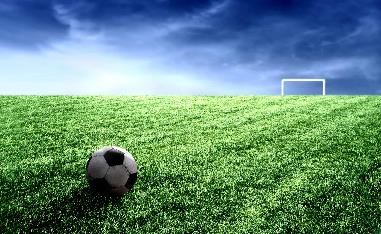 [Speaker Notes: Overarching goals should be long-term but reviewed annually
SMART goals and action items should be set annually
Are separate from Superintendent and should evolve from yearly self-evaluation, identified needs, direction of district, etc.
Must align with roles and responsibilities of School Committees
You are evaluating yourselves on completion of actions]
Governance
Area of responsibility + criteria summary question
Examples:
Superintendent Support and Accounting: Do we effectively collaborate with and manage the Supt?
Curriculum & Instruction: Do we use policy, collective bargaining, data analysis, and collaboration with the Supt. to improve student outcomes?
Student Support: Do we provide resources and policy that support the whole child equitably and fairly and with improved outcomes in mind?
[Speaker Notes: Aligns with the main roles and responsibilities of School Committees
Can employ more than just specific actions on your goals. Incorporates actions taken on reports you’ve heard, advocacy positions you’ve taken, and initiatives you’ve supported]
Make a Plan: Rolling Agenda
Protocols 
Annually on election cycle
One-three meetings: propose/review 
Goals
Annually
Can be in sync with Supt. evaluation
Three meetings: propose/review/summarize
Governance
Annually
Four meetings: propose/sub-committee reports/ review/summarize
[Speaker Notes: Evaluation two separate things: behaviors and actions and they can happen at different times
Protocols can be reviewed and approved when new members come on board and if not, annually (January for municipal / April or other for towns + regionals, etc.)
Goals should be evaluated on a roughly annual cycle
Propose process/timeline and vote them
Committee members bring individual evals with them and provide 1-2 comments
Evaluation summary presented – may be used in setting of next goals]
Key Tool: Evaluation Instrument
Criteria   Description	What’s Working   What Could    What Actions			    Well?	      Be Improved?   Could Result in 							      Improvement?
xxxxx	xxxxx	      xxxxx		xxxxx		xxxxx
xxxxx	xxxxx	      xxxxx		xxxxx		xxxxx
[Speaker Notes: What do you want the resulting info to tell you? 
Will a pure numerical help self-improvement? 
Does narrative lead to more useful reflection and improvement?]
Take-Aways
There is no one right way to self-reflect and evaluate
Different self-evaluation tools may be useful at different times (election cycle / goal-setting cycle)
Asking questions about the work, reflecting on them individually, and discussing reflections together can lead to a continuous cycle of improvement